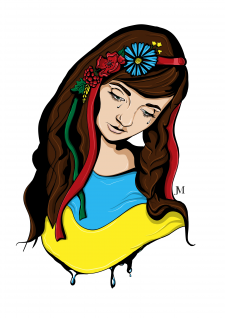 Як народ втратив свою мову
Підготувала: Ірина БАЛЬВА
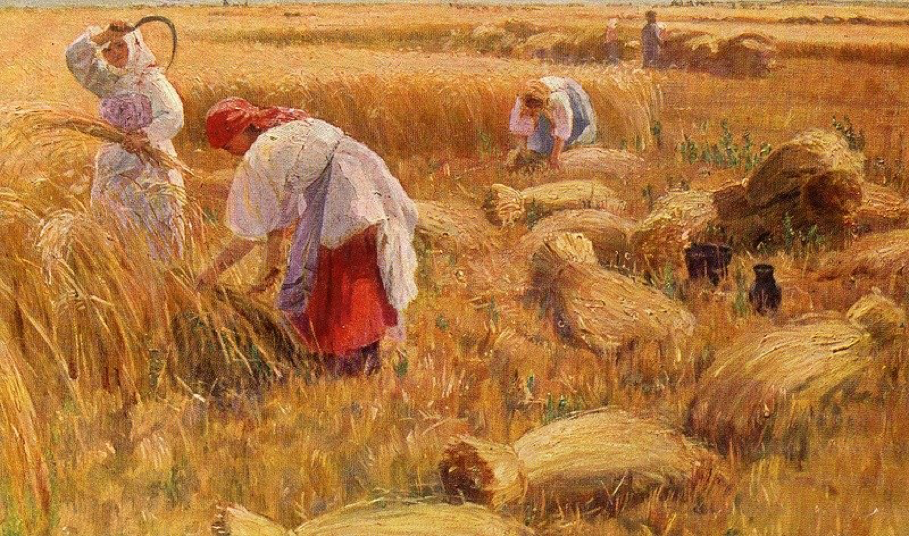 Колись, дуже давно, жив на землі народ. Було це сильне, красиве і могутнє плем’я. Вони дружно працювали, вирощували врожаї, рибалили, полювали, розводили худобу. Заможно жили ці люди.
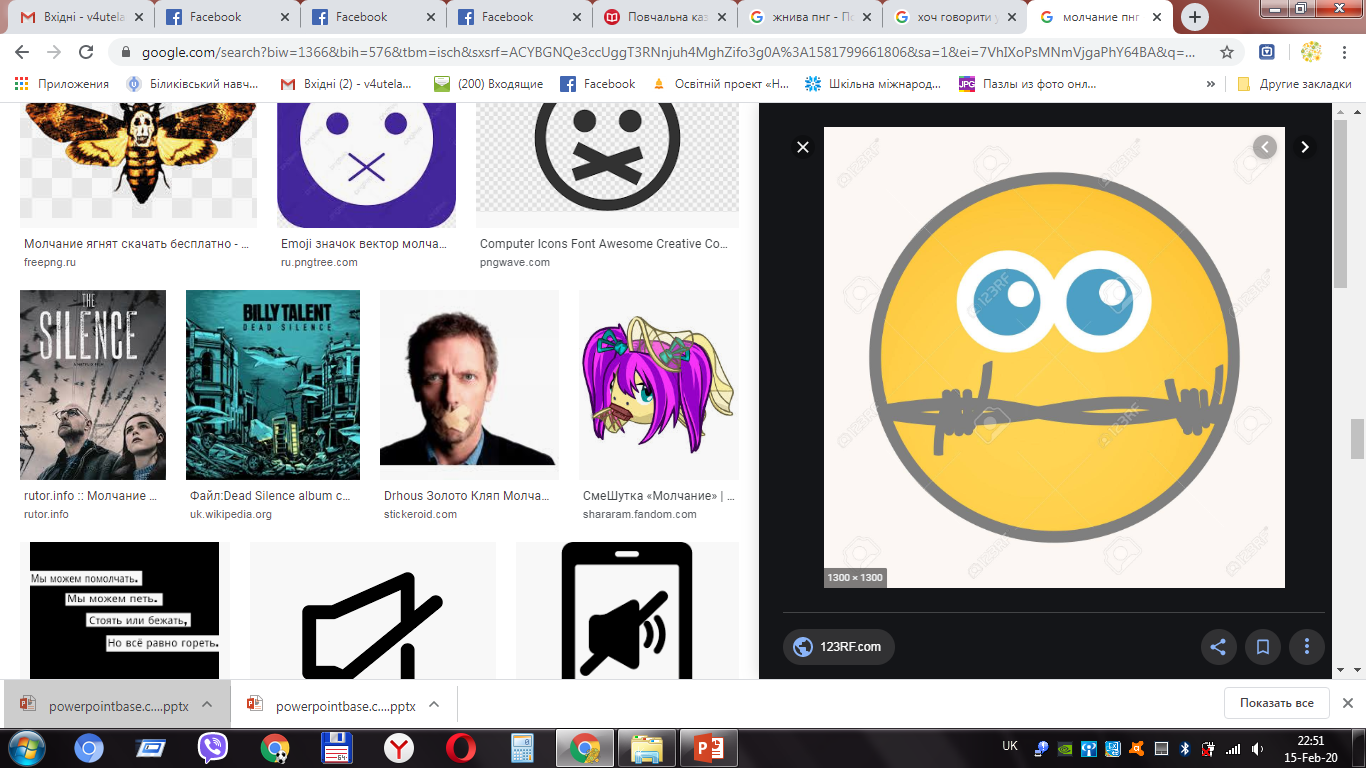 Та була у них одна велика біда: не мали вони мови. Зовсім не могли розмовляти, співати пісень, не могли сваритися, вимовити слів радості і любові, тому посмішка рідко торкалася їхніх облич. А винні в цьому були вони самі.
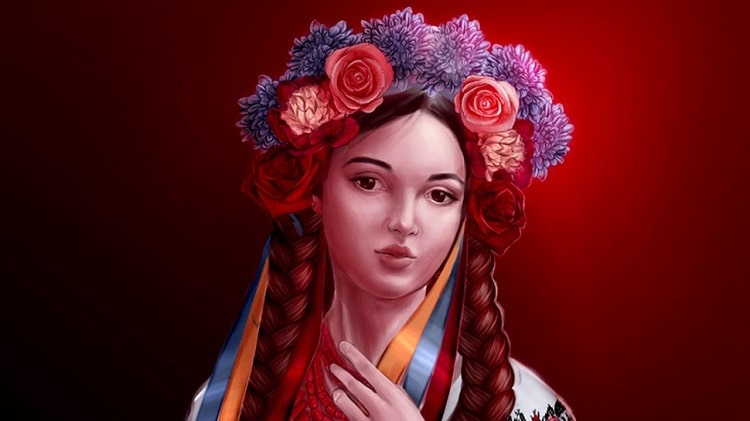 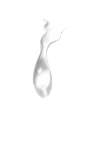 Багато років тому цей народ образив добру фею-Мову, і вона, гірко зітхнувши, назавжди пішла від них, забравши з собою слова-квіти.
Оніміле плем’я давно пошкодувало, що скоїло таке, та часу назад не повернеш, помилки не виправиш.
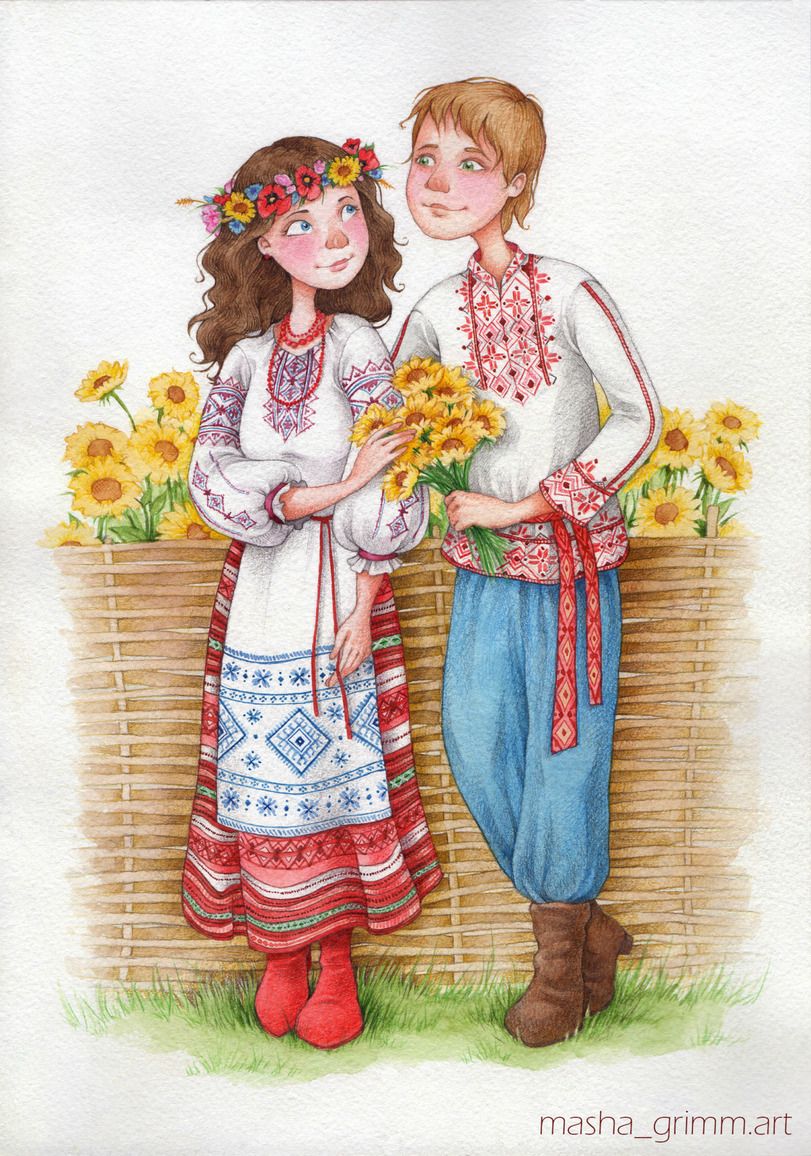 У тому племені, по-сусідству, жили дівчинка з довгою косою, добрим серцем і великими, як небо, очима, та хлопчик, який чудово грав на сопілці. Хлопчик часто заходив до сусідів, щоб подивитися на прекрасні вишиванки дівчинки, а вона заслухалася його грою.
Бачачи, як тяжко горює їхній народ без мови, діти самі теж переживали, бо не могли висловити своїх думок і почуттів.
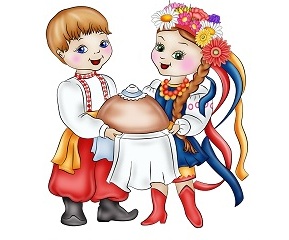 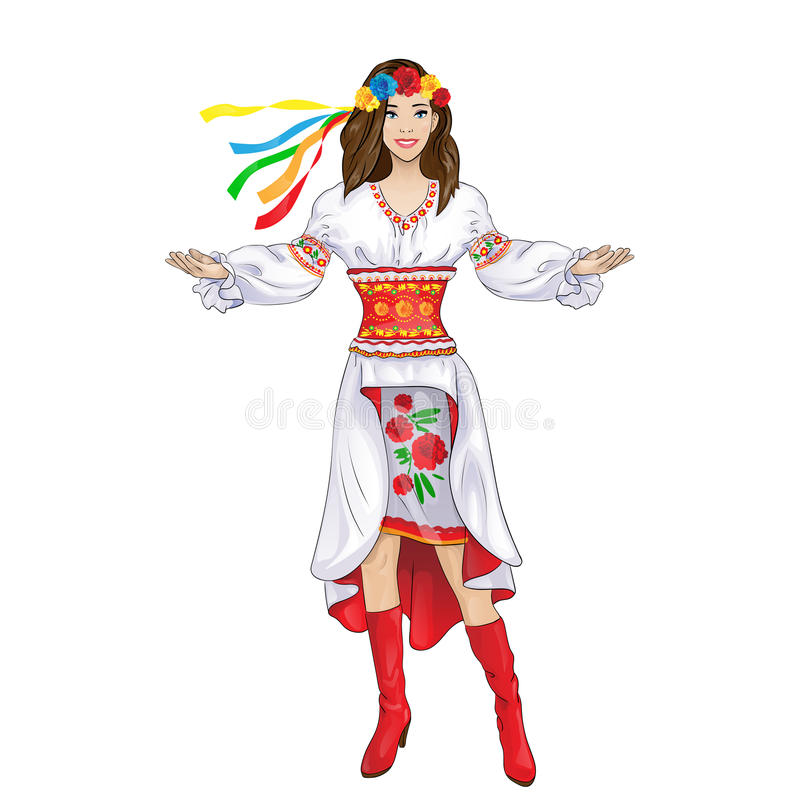 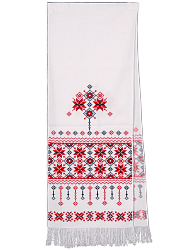 Хлопчик надумав відшукати Мову, попросити у неї вибачення за свій народ і повернути втрачені слова-квіти. Дівчинка вирішила піти з ним. Та як же вони обізвуться до Мови, як скажуть, чому прийшли? Дівчинка вишила їхнє прохання на рушникові, він вийшов прекрасним, а хлопчик спробував домовитись через гру на сопілці. І полилась чарівна мелодія, якою всі заслухалися.
Діти довго шукали фею. Знайшли її серед величезного поля, засіяного квітами-словами, які вона доглядала. Від пахощів цих квітів запаморочилася голова у дітей, а з вуст полилася пісня. Діти показали свої дари. Побачивши рукоділля дівчинки, почувши гру хлопчика, Мова все зрозуміла без слів. Взяла цілі оберемки своїх чарівних, запашних, різнокольорових слів і пішла за дітьми, понесла Мову людям.
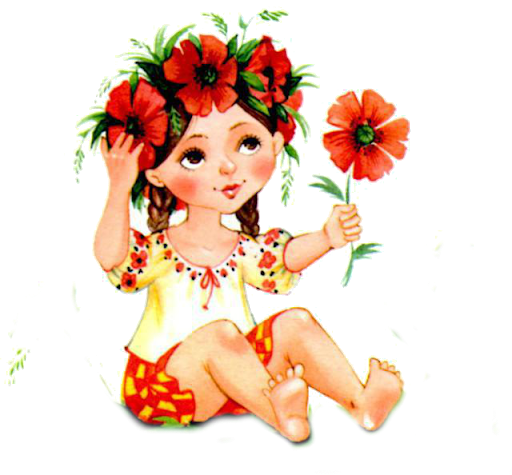 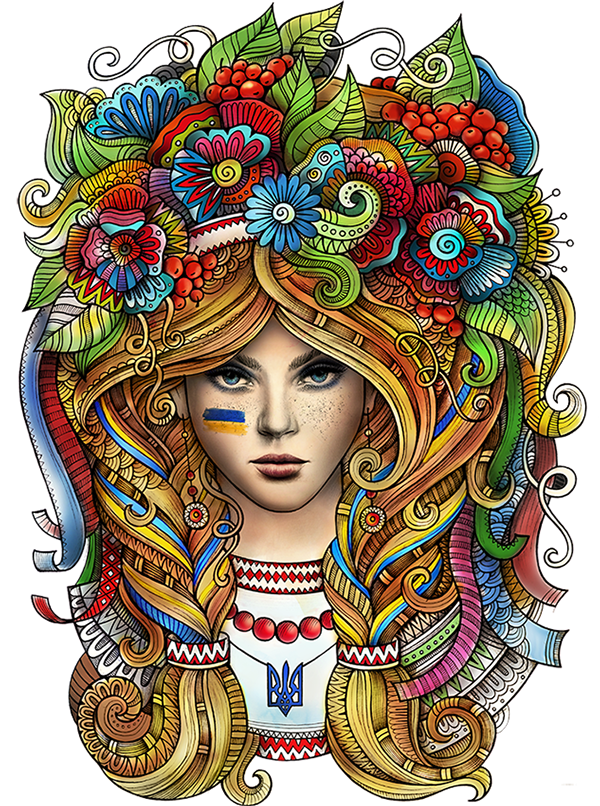 З низько схиленими головами, з пошаною зустрічало плем’я Мову. Радості не було меж. Вдихнули люди аромат чарівних квітів… і заговорили, заспівали від щастя. 
З того часу бережуть вони слова-квіти, шанують Мову, як найбільший, найкоштовніший скарб.
Мати, мова, Батьківщина –От і вся моя родина.Батьківщина, мати, мова –Три цілющих, вічних слова.Батьківщина, мова, мати –Нас повік не роз’єднати.
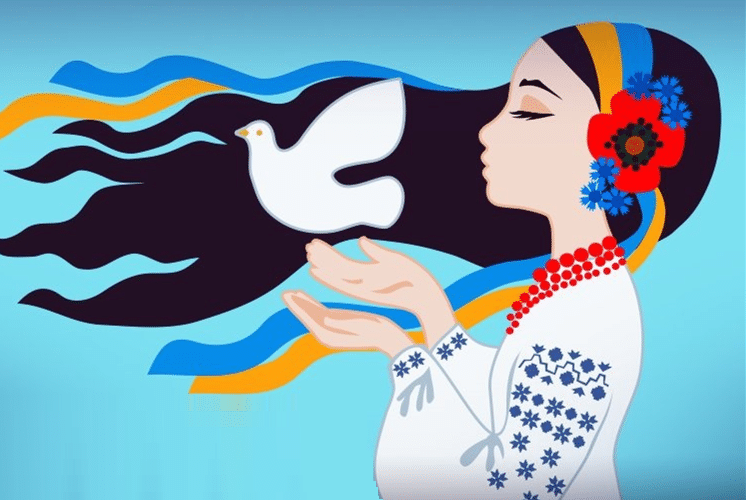 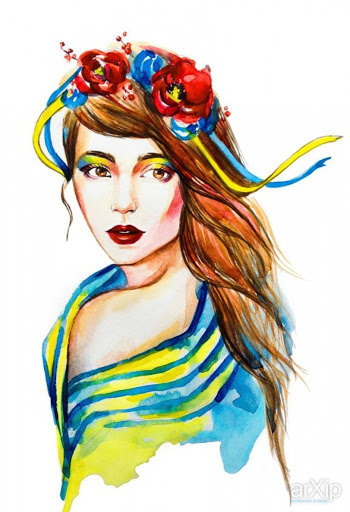 РІДНА МОВА
Мово рідна, слово рідне,Хто вас забуває,Той у грудях не серденько,А лиш камінь має.Як ту мову нам забути,Котрою училаНас всіх ненька говорити,Ненька наша мила.У тій мові нам співали,Нам казки казали,У тій мові нам минувшістьНашу відкривали.От тому плекайте, діти,Рідну свою мову,Вчіться складно говоритиСвоїм рідним словом.
С. Воробкевич